Huffman codingBy: Justin Bancroft
Huffman coding is the most efficient way to code DCT coefficients.
Quantized DCT coefficients
Constructing a Binary Tree
Computers read code at the most basic level in binary.
Thus, how programmers transfer symbols into binary needs to be discussed first.
This process is done by constructing a tree and is best illustrated with an example.
This example is found by following this link, and scrolling down to pg. 315-316. http://people.missouristate.edu/jrebaza/assets/10compression.pdf
Things to consider about how programmers code symbols.
The probabilities of the symbols occurring are determined by programmers depending on several factors not precisely known to us.
Unlike the example shown, sometimes the symbols are in numbers.
Generally, lower numbers, such as 0-9, will have higher probabilities of appearing in codes and documents, and thus programmers usually assign higher probabilities to lower number symbols. 
If a symbol has a higher probability, the path of the symbol will end towards the top of the tree.
The lower number symbols will contain less bits because the path does not extend as far down the tree.
Because the probabilities assigned to symbols is only known to programmers, we will simply refer to tables provided by programmers in order to code symbols.
The Core of Huffman Coding
DC and AC Coefficients
Because the first term of the quantized DCT coefficient is the most important, we separate this coefficient from the others and code it differently.
The first coefficient of a quantized DCT matrix is called the DC coefficient.
All the other coefficients of a quantized DCT matrix are called AC coefficients.
The DC Coefficient
We first consider how to code the DC coefficient.
On average, two adjacent 8x8 quantized DCT blocks are going to be similar to one another because of the nature of images. 
The respective DC coefficients of those blocks will therefore also be similar.
Thus, we take into account the fact that the difference between DC coefficients of neighboring blocks is usually going to be a low number.
Whereas, the DC coefficient itself could be a relatively large number compared to the difference of two DC coefficients.
So, instead of coding the DC coefficients themselves, we seek to code the difference between two DC coefficients in adjacent blocks.
Difference DC Coefficient Symbol 1
To code the difference between the DC coefficients, we have to code two different symbols.
The first symbol is the bit size of the difference of two DC coefficients which can be found with the following formula. 





To code symbol 1, we refer to table 6.1 on the following slide.
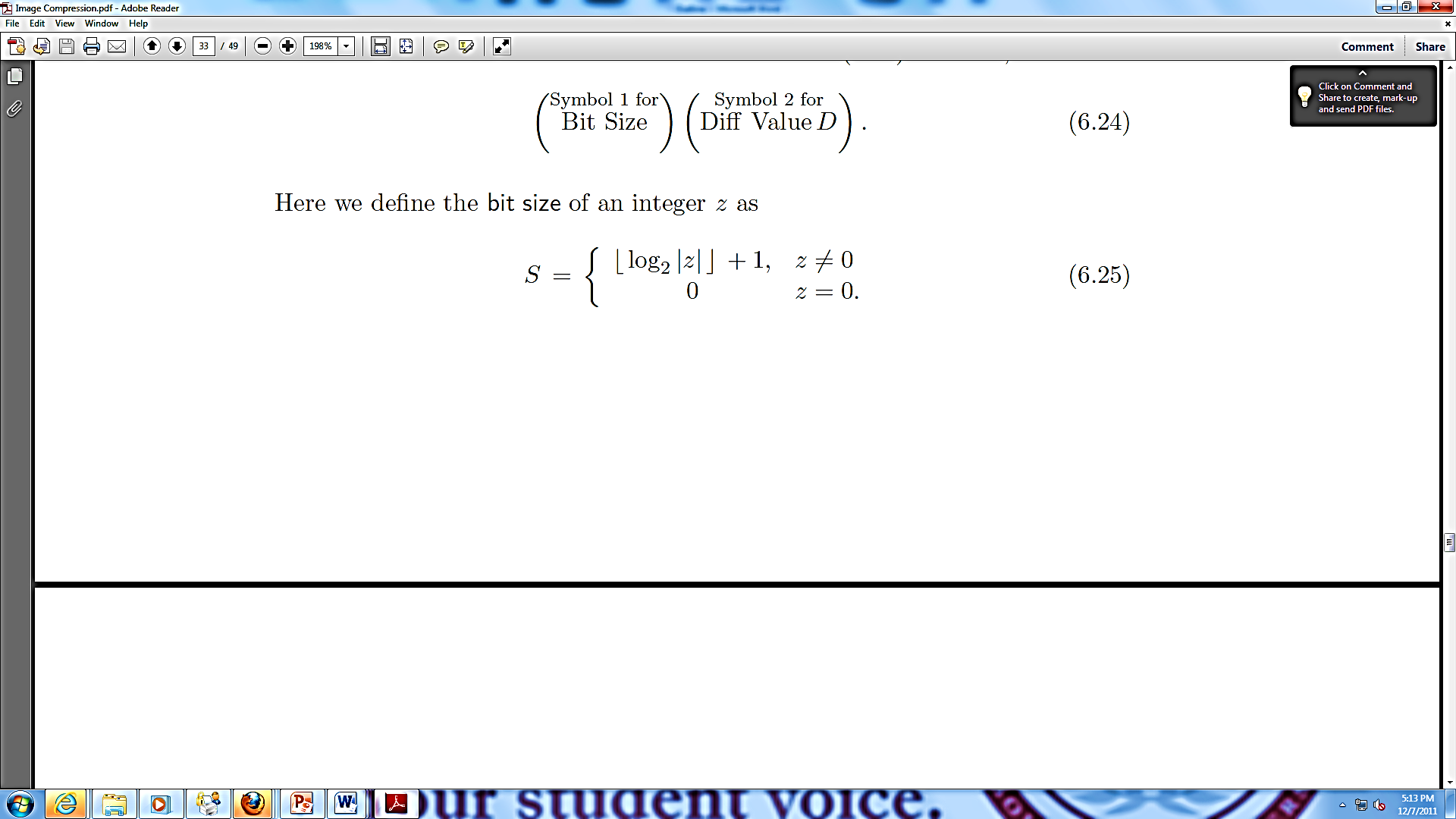 Table 6.1
Difference DC Coefficient Symbol 2
The second symbol is the actual difference of two DC coefficients in adjacent blocks given by,




k is an 8x8 quantized DCT block and k+1 is k’s adjacent 8x8 quantized DCT block.
To code symbol 2, we refer to table 6.2 on the following slide.
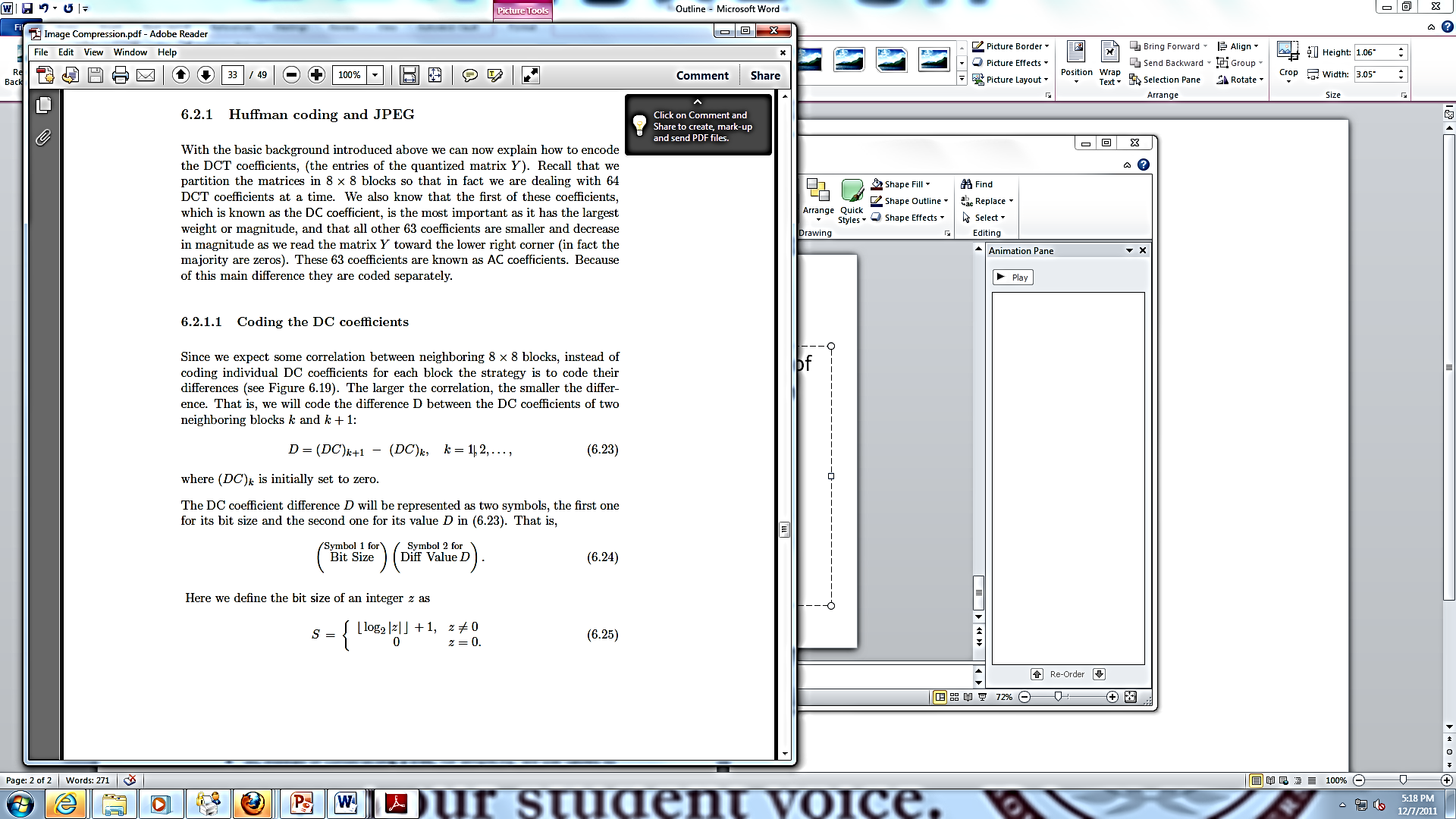 Table 6.2
Coding the Difference DC coefficient
In order to code the difference DC coefficient, we simply combine the codes for Symbol 1 and Symbol 2 of the difference DC coefficient.
That is,
For example, if the binary code for symbol one was 101 and the binary code for symbol two was 1001, then the code for the difference DC coefficient would be (101)(1001).
Note that the parenthesis would not actually appear in the code.
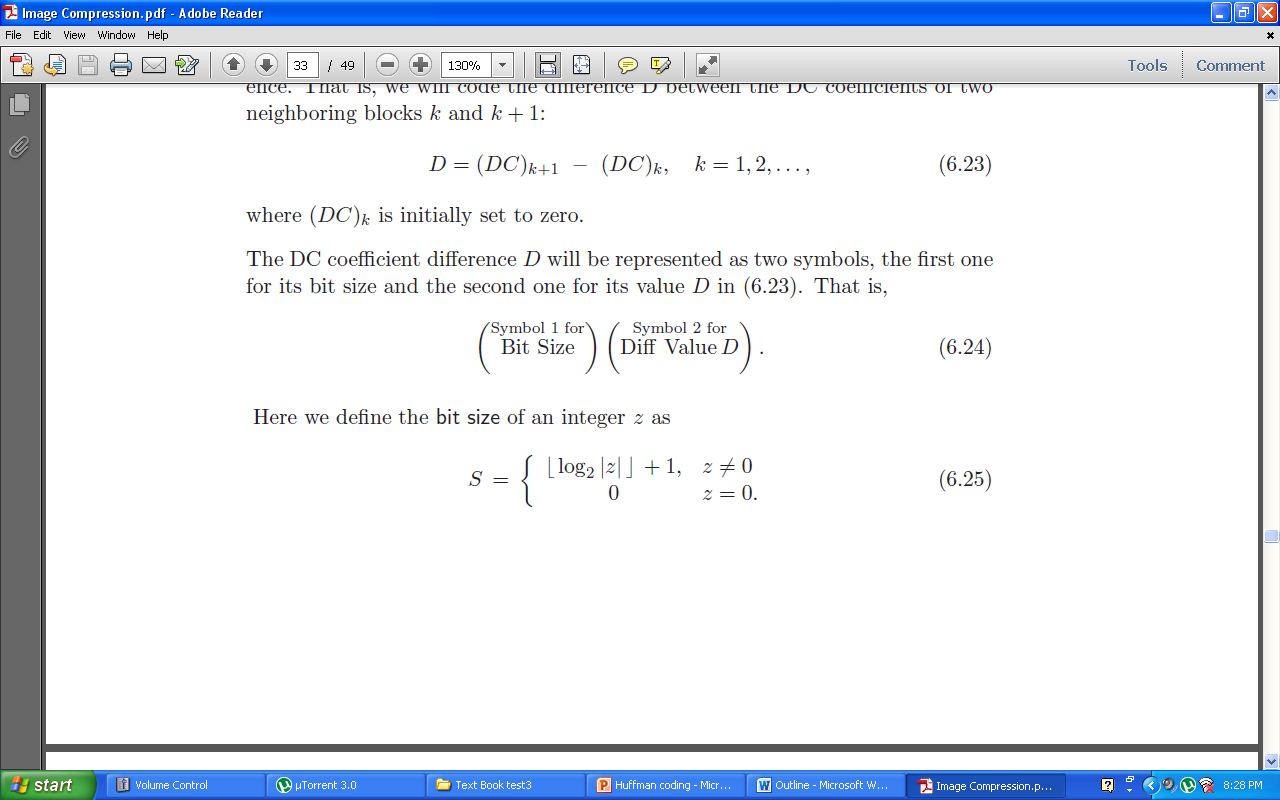 The AC coefficients
Now we consider how to code the AC coefficients.
It is worth noting that many AC coefficients will be zero.
It can also be expected that there will be several sequential AC coefficients that will all be zero.
We take advantage of this fact.
Why do we want several zero AC coefficients in a row?
It is because the zero AC coefficients are not actually coded. 
Instead. only the nonzero AC coefficients are coded and the code takes into consideration the number of zero AC coefficients between non-zero AC coefficients.
 We sequence through AC coefficients in a zigzag like pattern in figure 6.20, shown in the next slide, because it is the best way to get several zero AC coefficients in a row.
Zigzag Sequence for AC coefficients
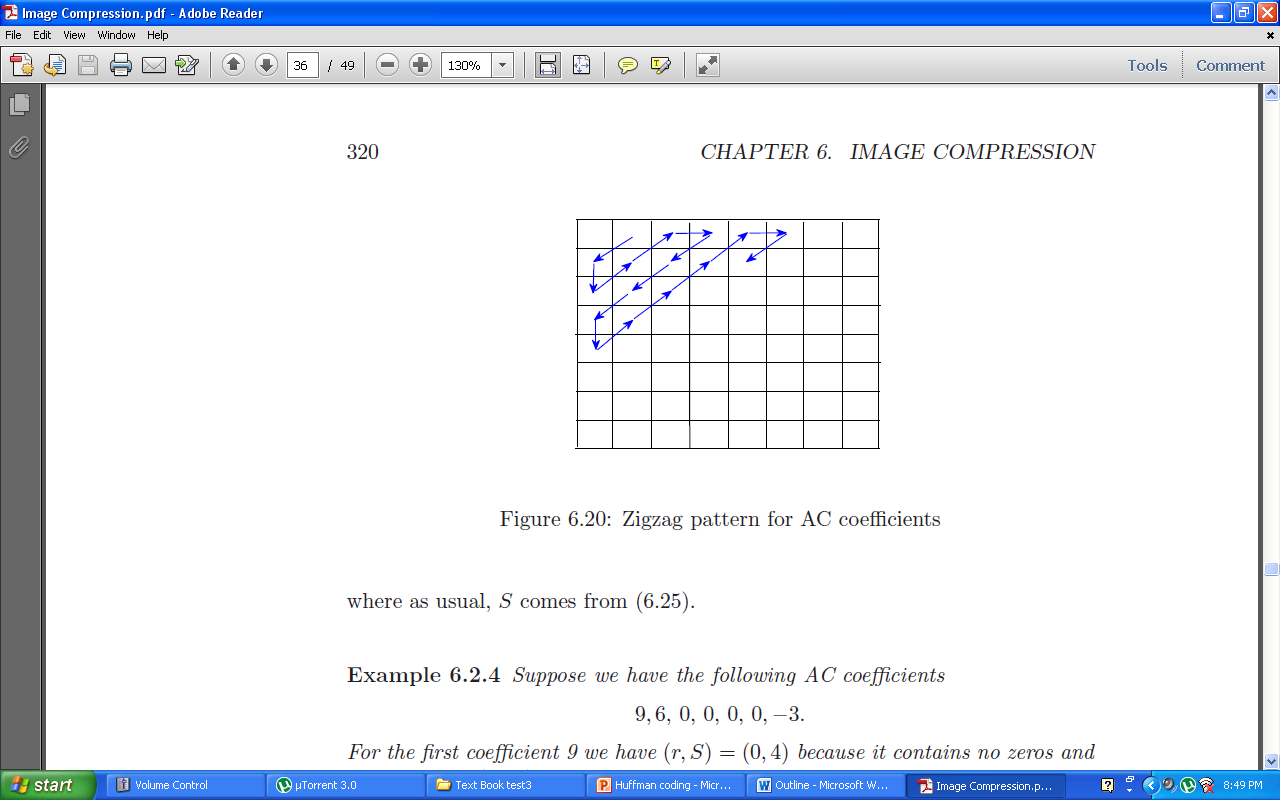 Non-zero AC Coefficient Symbol 1
Like the DC coefficient, the non-zero AC coefficient is coded in two symbols.
The first symbol is, (r,S).
r is the number of zero coefficients that are sequenced through until arriving at the non-zero AC coefficient. 
S is the bit size of the non-zero AC coefficient.
The bits size is found in the same way as it was found for the Difference of the DC coefficients, except that we find the bit size of an AC coefficient using its actual value.
To code symbol 1, we refer to table 6.3 on the next slide.
Table 6.3
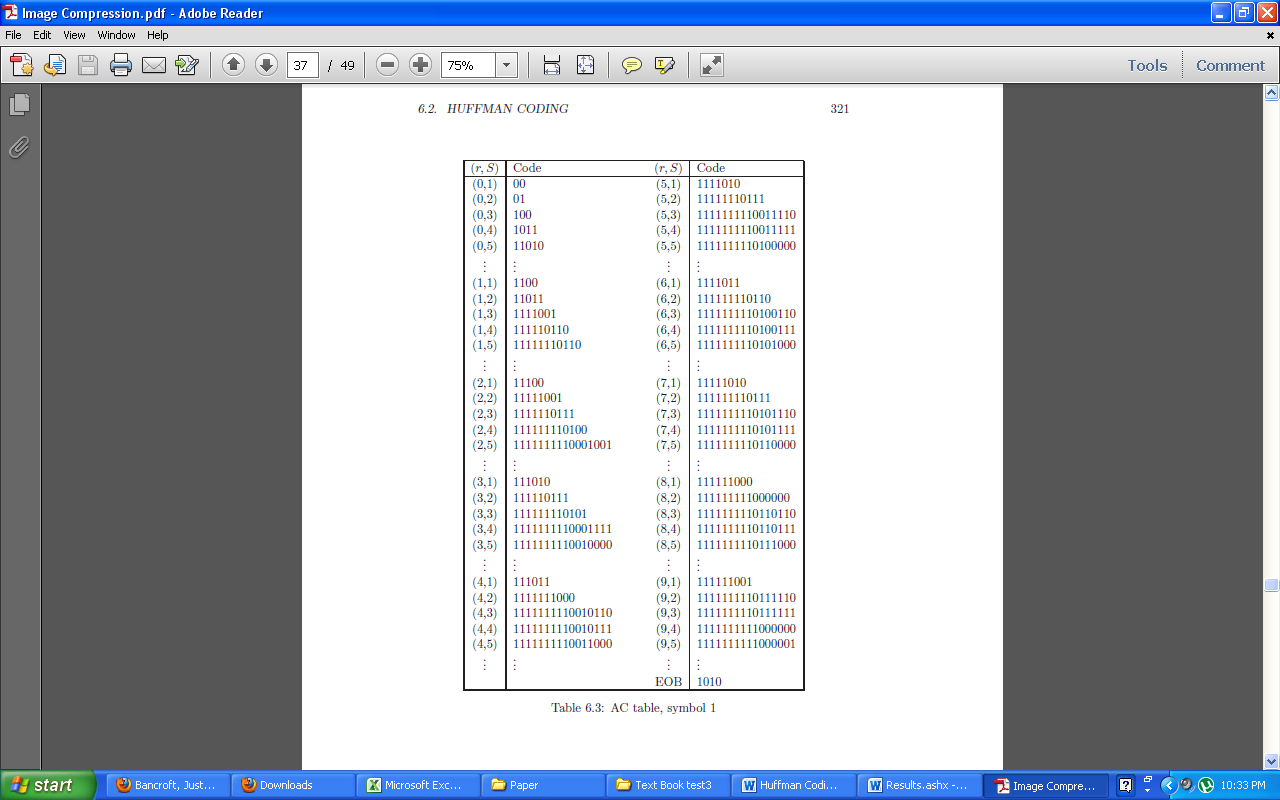 Non-zero AC Coefficient Symbol 2
The second symbol is the value of the non-zero AC coefficient. 
The code for this symbol can be found using the same table we used to find the code for symbol 2 of the DC difference coefficient, table 6.2.
Coding the AC coefficients
To code an AC coefficient, we simply combine the codes for symbol 1 and symbol 2 in the same way that we combined the DC difference coefficient symbols.
That is,
Since the zero AC coefficients are not coded, it is easier to think of AC coefficients as being coded in groups rather than individually.
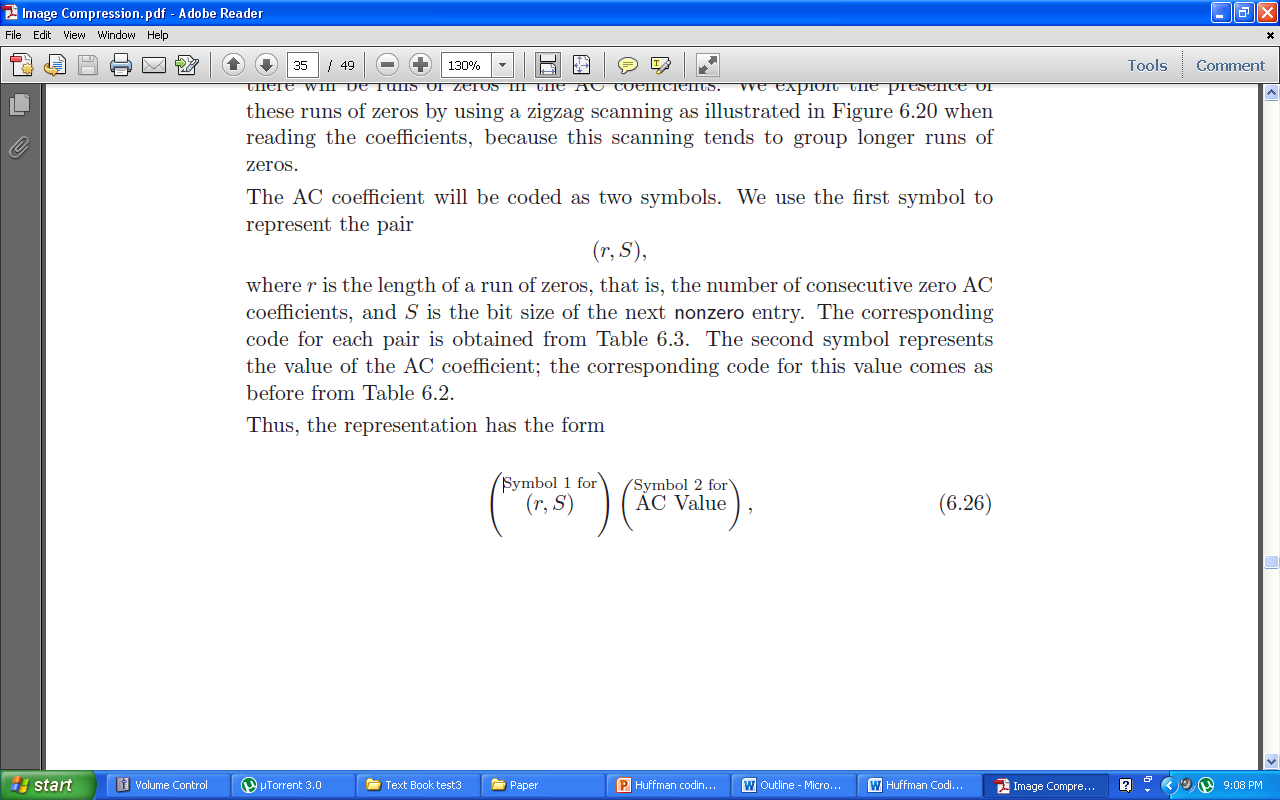 Huffman Coding efficiency
The Huffman method is efficient for two reasons.
First, it reduces the amount of bits necessary to store the DC coefficients by storing the difference between the DC coefficients rather than the value of the DC coefficients themselves. 
Second, the Huffman coding method reduces the amount of bits necessary to store the AC coefficients by not individually coding the zero AC coefficients.